Heads together!
In your groups number yourself 1-4/5. 
When you hear the question wait until I say 
“heads together” 
Then discuss answer as a group
When I select a number 1-5 every person from each group who is that number stand and reveal their answer on whiteboards
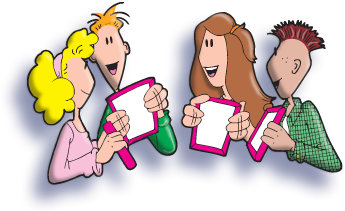